APNIC Update
Paul Wilson
30 November
PACNOG 18 and APNIC Regional Meeting
What is APNIC?
The Regional Internet address Registry (RIR) for the Asia Pacific region
Delegates and manages Internet number resources
Including IPv4 and IPv6 addresses 
Supports training, education and internet development
A neutral, independent, not-for-profit, open membership-based organisation, since 1993
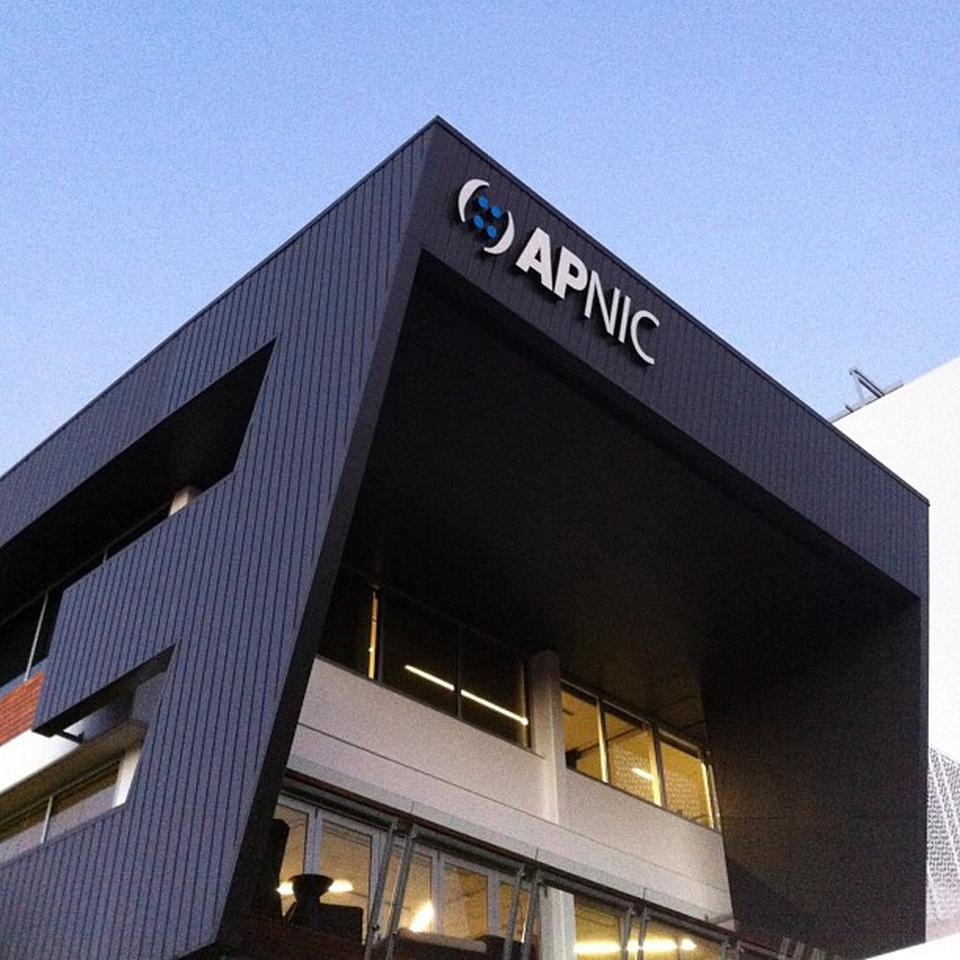 2
Regional Internet Registries
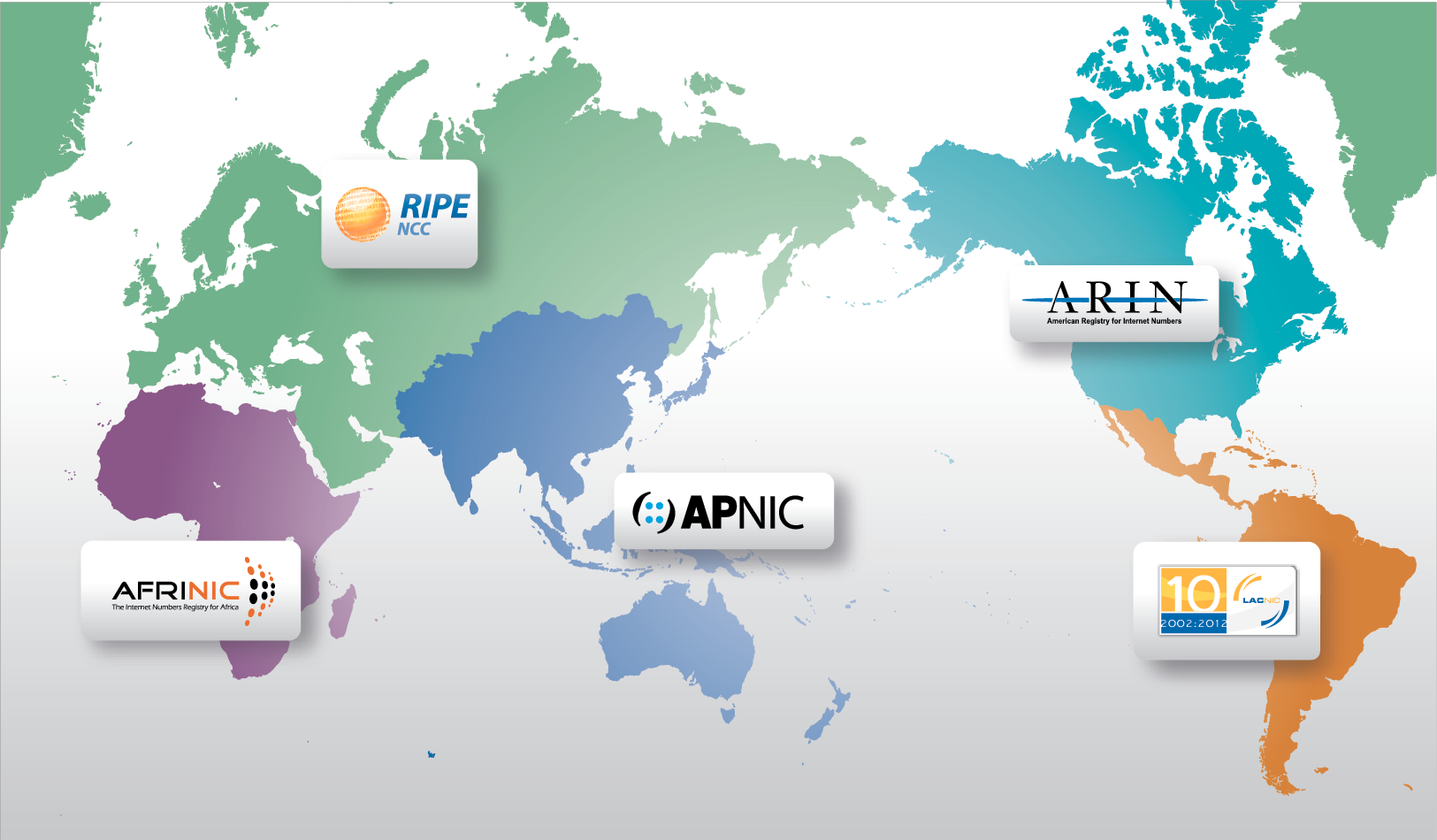 APNIC’s Vision
A global, open, stable, and secure Internet that serves the entire Asia Pacific community
4
APNIC Activities
Serving
Supporting
Collaborating
5
Serving our Members
Serving
Supporting
Collaborating
6
Serving our Members
Service Statistics
IPv6 delegations
IPv4 delegations
IPv4 transfers
ASN delegations
Membership
Service Developments
MyAPNIC
RDAP
RPKI
7
Annual IPv6 Delegations
2015
By delegation type
By size
By request type
As at 31 Oct
8
Annual IPv4 Delegations
2015
By size
By Member
By pool
As at 31 Oct
9
Annual IPv4 Transfers
2015
Using listing service
Pre-approval usage
As at 31 Oct
10
Annual ASN Assignments
2015
By type
4-byte return rate
As at 31 Oct
11
APNIC Membership
As at 31 Oct
12
Total NIR membership
As at 31 Oct
13
New: Internet Directory
14
MyAPNIC Development
MyAPNIC Survey 2015
700+ responses from 30 countries
Priority developments
Improve speed
Simplify authentication
Modernise design and navigation
Integrate DNS management
Simplify whois object management and update
New tools: ASN usage
15
MyAPNIC Development
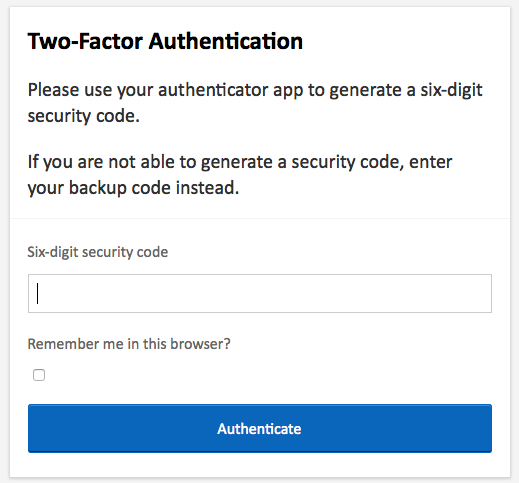 Two-factor authentication using TOTP 
Access all MyAPNIC services (corporate contact, voting, Resource Certification)
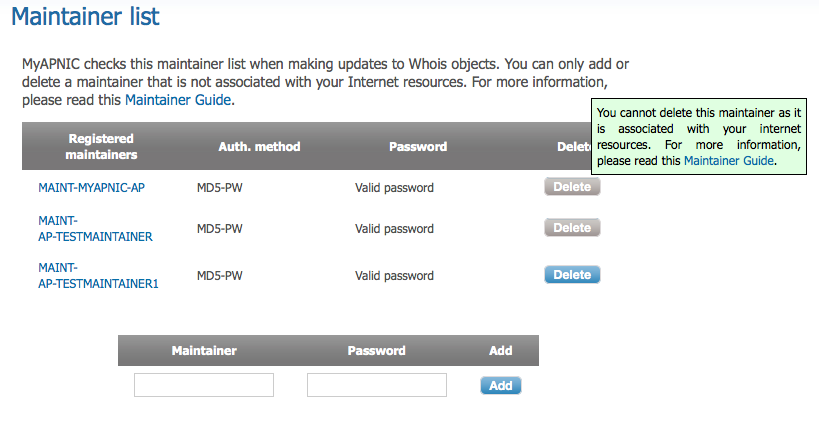 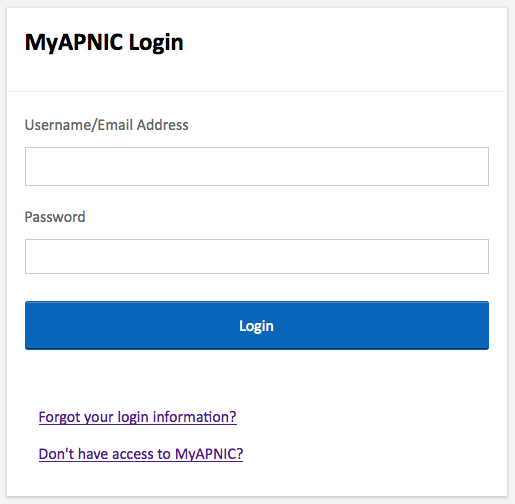 Log in to MyAPNIC using your email address
Maintainers managed as independent objects
16
RDAP
Registry Data Access Protocol
RESTful web services over HTTP 
Standardized JSON query format
Standardized JSON response format 
Support for redirection, for automatic inter-registry queries
Authorization for access to record attributes  
Internationalization 
using UTF-8 encoding
17
RPKI
RPKI presentations to NOGs and conferences

‘Ready to ROA’ Campaign – hands-on sessions to help Members create ROAs

Regional RPKI adoption has doubled in past year - 0.82% to 1.92%
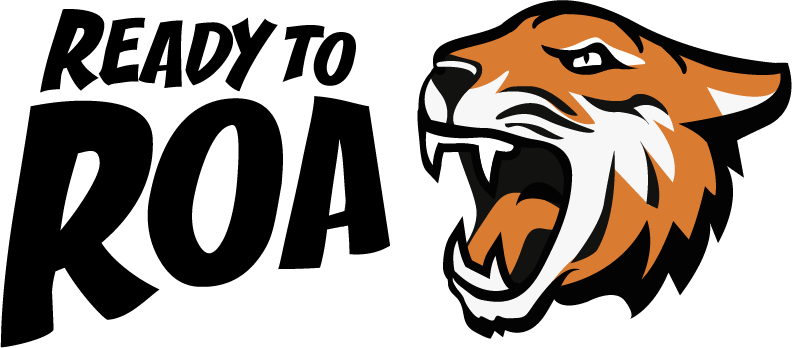 10 face-to-face and eLearning RPKI training courses delivered
Offline simulation of production system
Create and revoke ROAs, observe changes to routing state in lab
apnic.net/roa
18
Supporting Regional Development
Serving
Supporting
Collaborating
19
APNIC Training in 2015
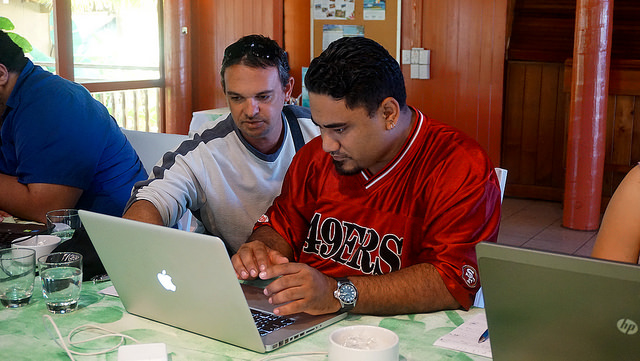 1,356 trainees in 50 face-to-face classes,
 22 locations
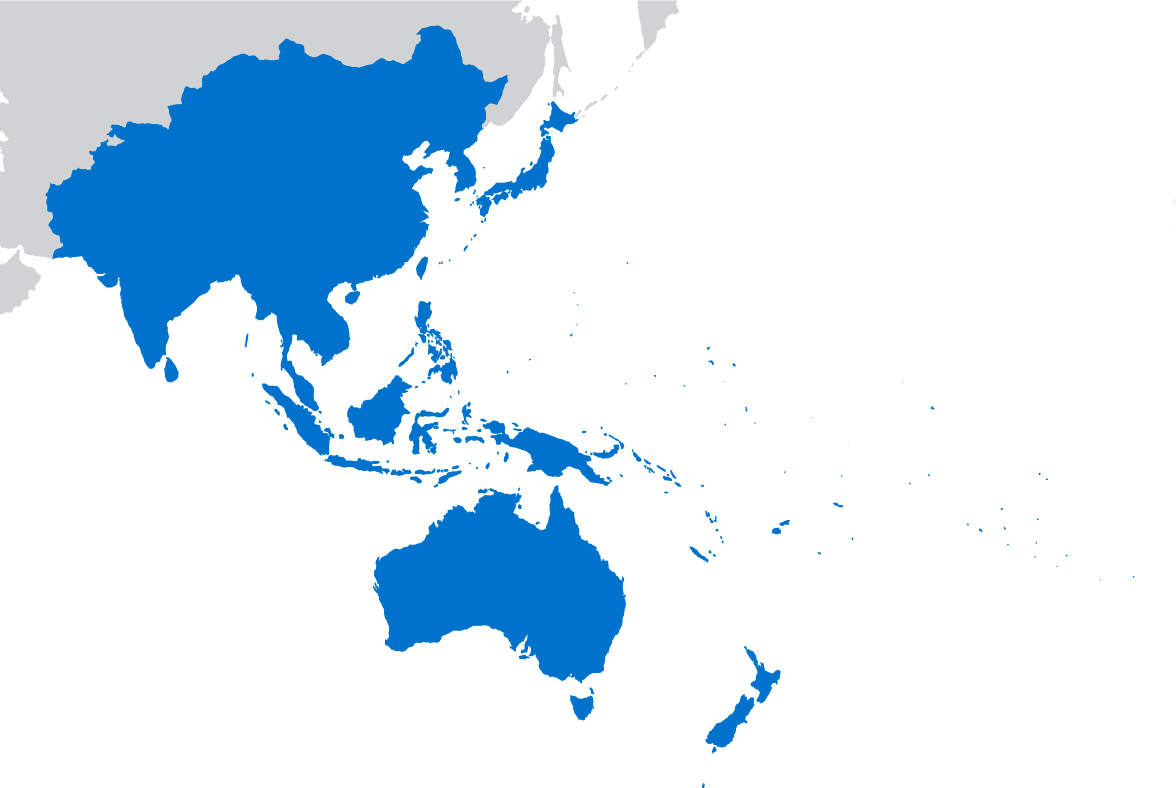 483 trainees in 98 eLearning classes
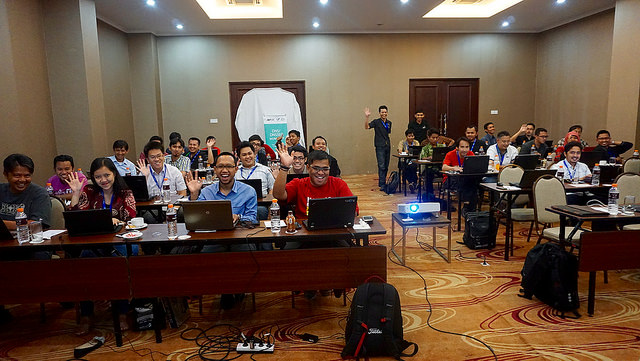 Received financial contribution from nine donors including:

World Bank
JICA
ITU
NSRC
Video archives
79 videos
89,276 views
Technical Assistance
Sri Lanka, Bangladesh, Thailand (31 Members)
20
Training Needs Assessment
21
APNIC Events
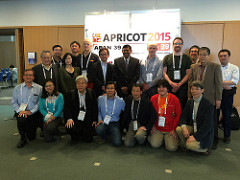 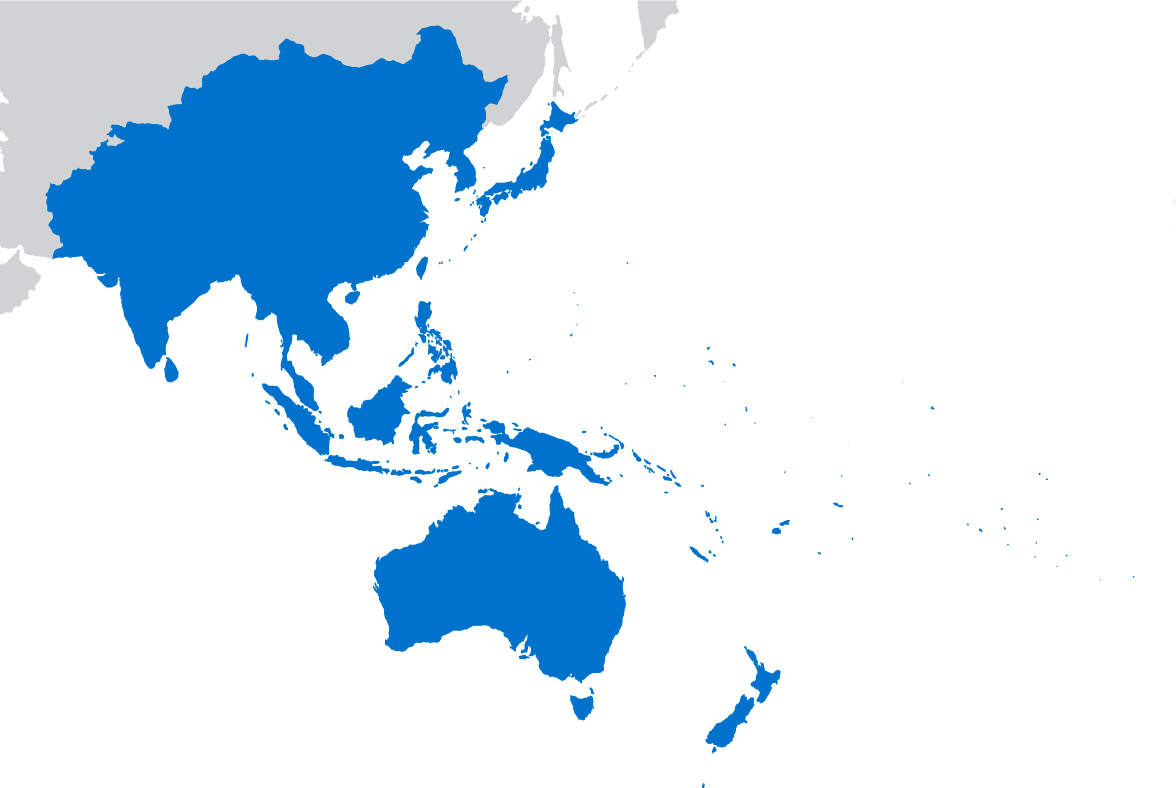 13 economies in 2015

PK, BD, LK, MM, KH, TH, MY, SG, PH, ID, SB, JP, MN, GU

Attendance

Conferences: 835 + 529
ARMs: 207
Member outreach: 133
APRICOT 2015
APRICOT 2015
APNIC 40
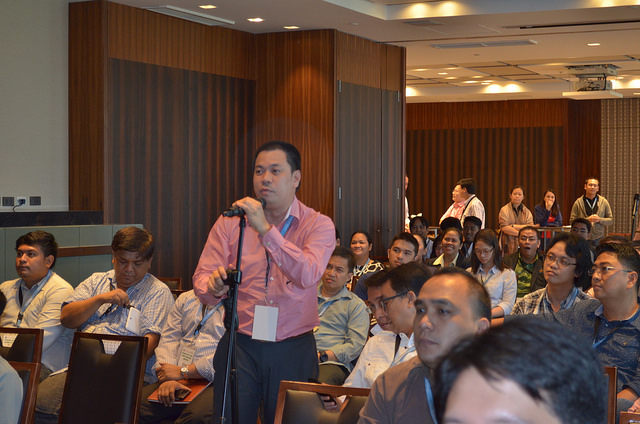 ARM, Philippines
22
NOGs in 2015
Participated in 14 NOG events JANOG, HKNOG, PHNOG, bdNOG, LKNOG, MyNOG, SGNOC, IDNOG, AusNOG, NZNOG, SANOG, PACNOG
Technical and APNIC updates
Hostmaster consultations
Training sessions
Sponsorship and logistical support
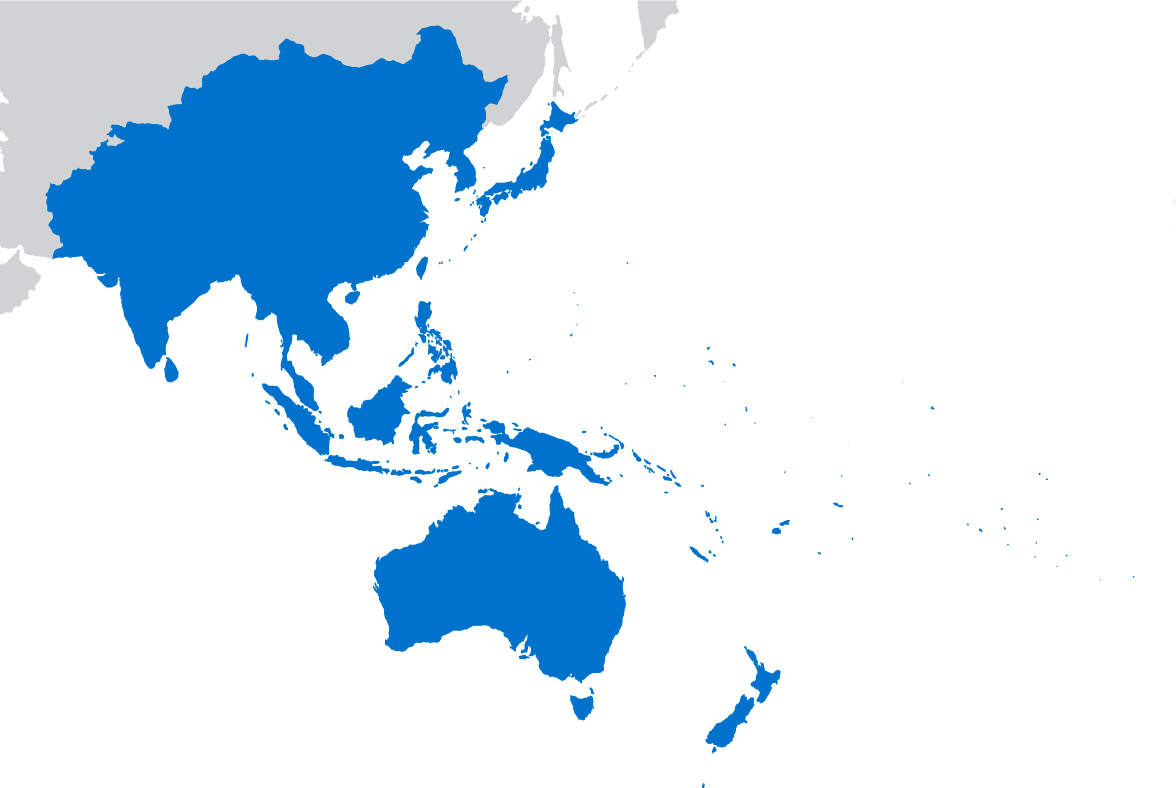 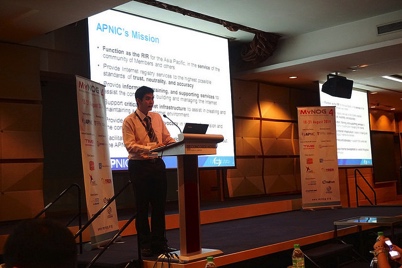 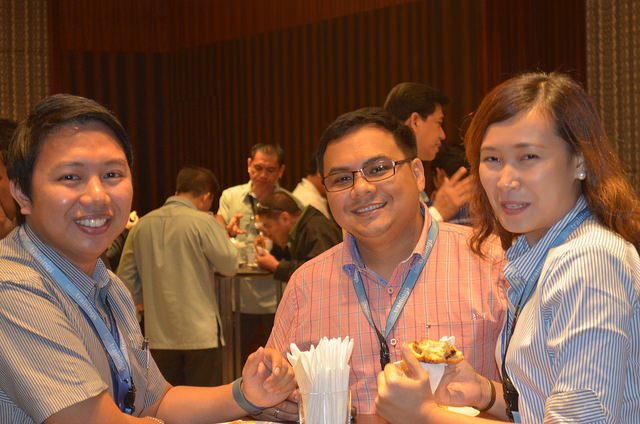 PHNOG 2015
BTNOG 1
SANOG 24
MyNOG 4
23
Community Development
Supported 8 RIPE Anchor deployments; distributed 100+ RIPE Atlas probes
 
15 fellowships for APRICOT 2015; 24 for APNIC 40 including 5 youth fellowships

Established MoUs to support local and regional development – 46 so far

L-root (ICANN) server in Apia, Samoa

K-root (RIPE) server in Quezon City, Philippines

Working with NSRC in New Caledonia and Samoa on IXP support
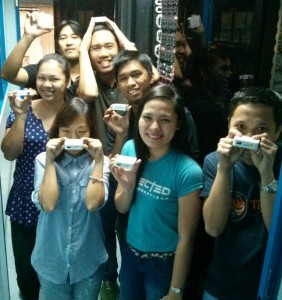 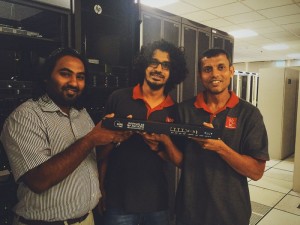 RIPE Atlas anchor deployment in Maldives – Dhiraagu staff
Probe hosts in the Philippines
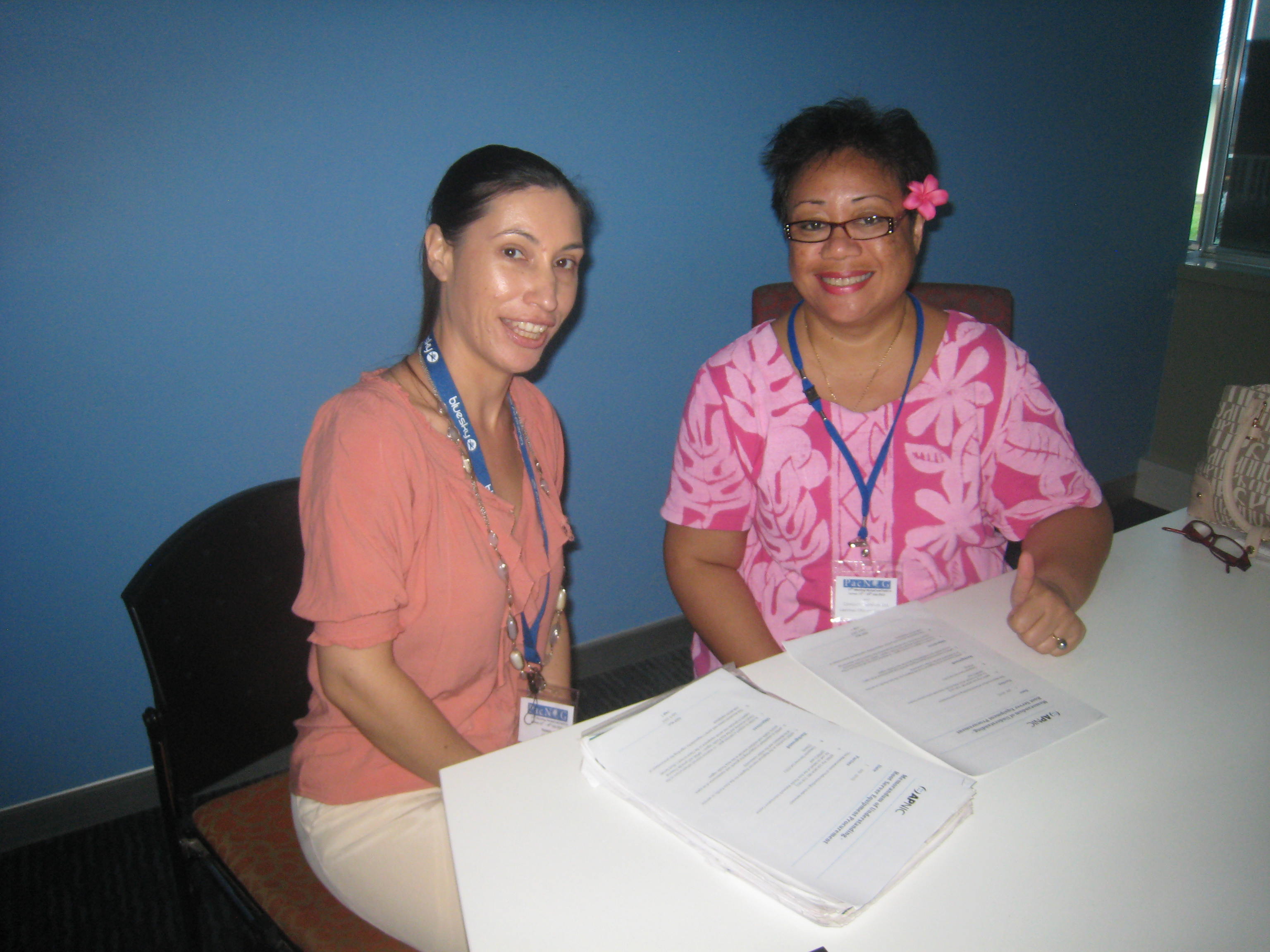 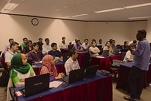 MoU signing for 
L-root
BdNOG 3
SANOG
24
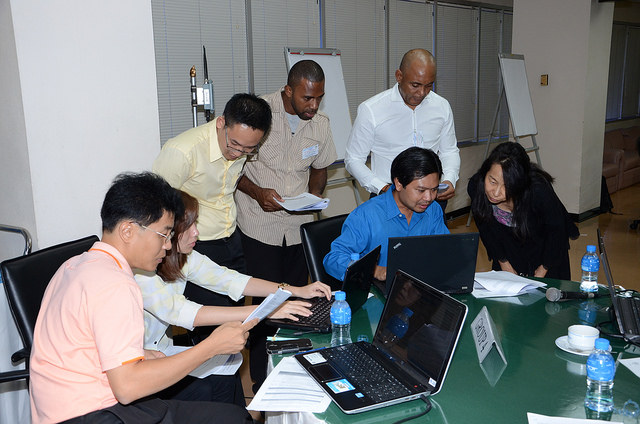 ITU/APNIC IPv6 workshop
IPv6 in 2015
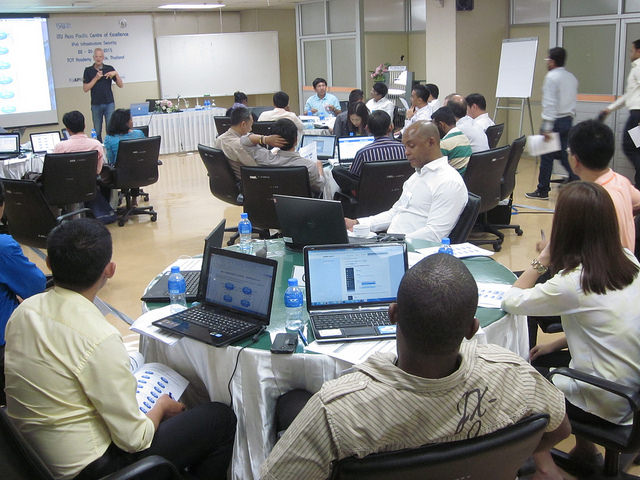 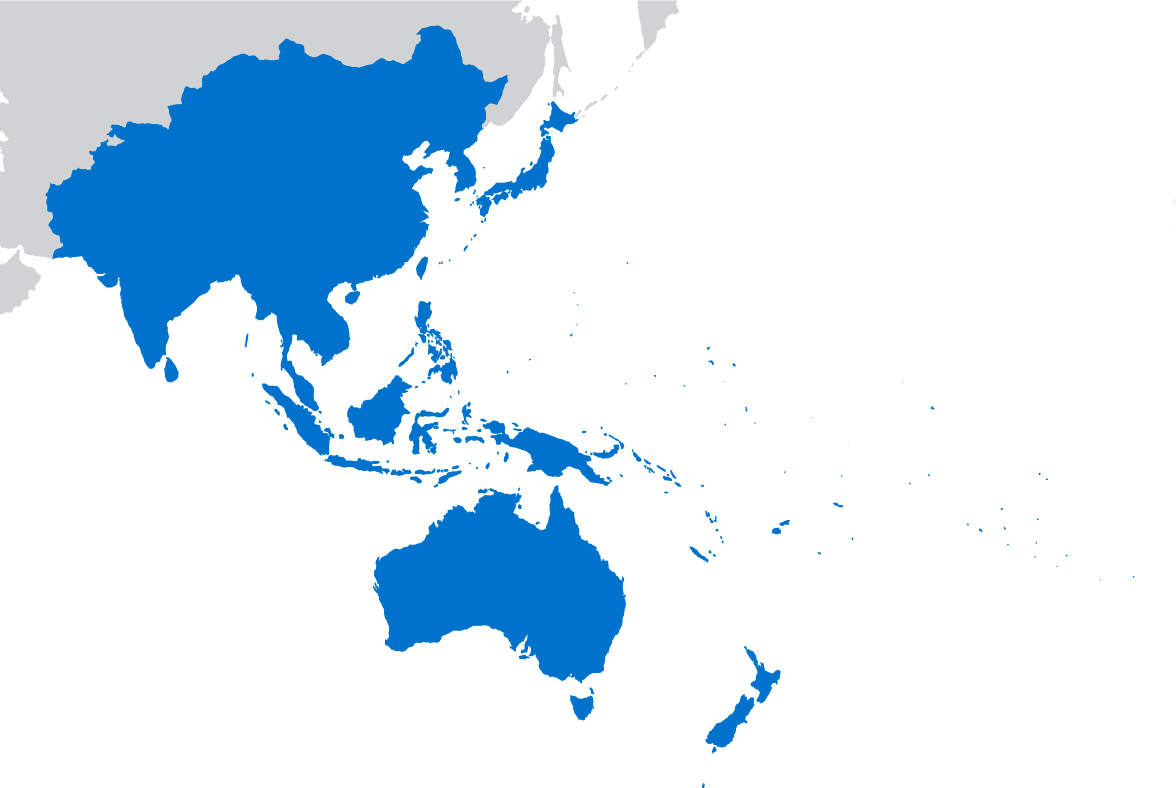 261 trainees
in 7 economies

Presented at 7 IPv6 industry events

IPv6 workshop 
with ITU in TH 
and TAS in MN

Supporting APIPv6TF Secretariat
ITU/APNIC IPv6 workshop
www.apnic.net/ipv6
APNIC/ITU IPv6 Workshop, Bangkok
25
Security Outreach
Promoting security initiatives and best practices in the
APNIC community
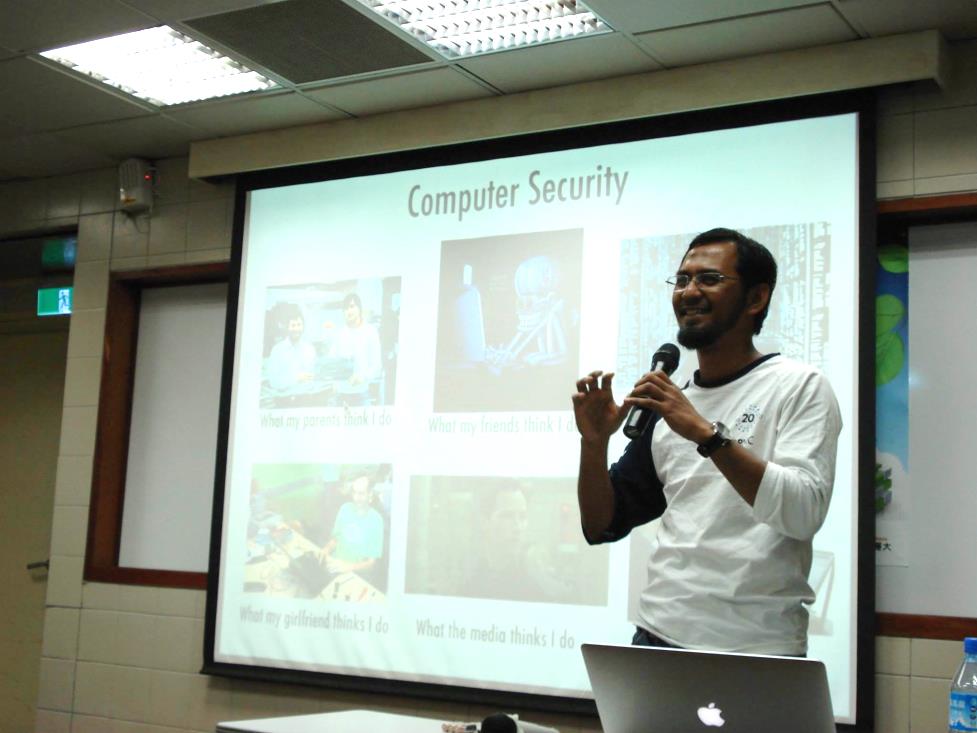 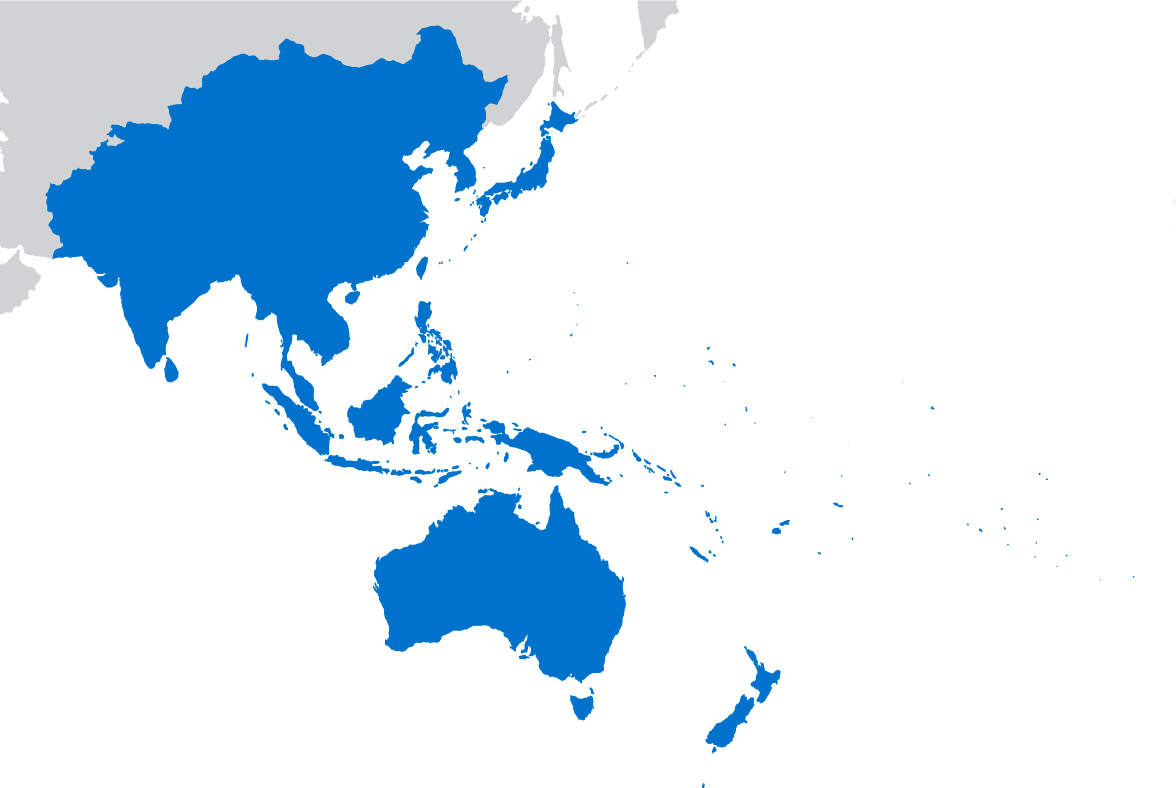 NOGs, CSIRTS and LEA events
PK, CN, HK, KR, JP, PH SG, MY, ID, AU 

Collaboration with JICA and KISA to deliver regional CERT training

Geoff Huston member of ICANN SSAC

Adli Wahid member of FIRST Board
Adli Wahid
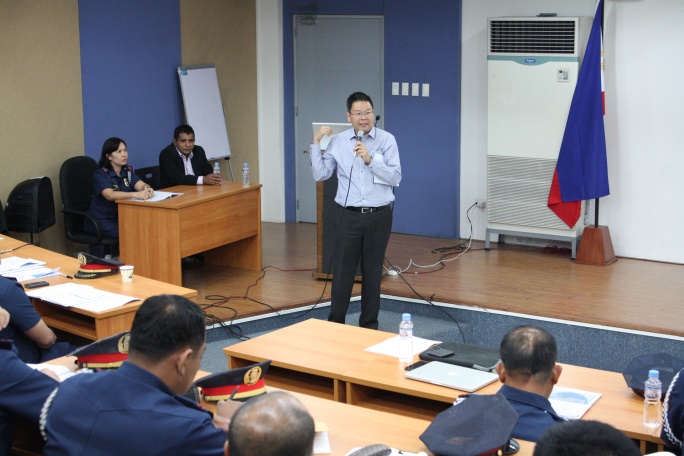 Craig Ng
www.apnic.net/security
26
labs.apnic.net
Research to help the APNIC community make informed technical decisions
Measuring IPv6, DNS, DNSSEC,

Single collection platform for measuring end-user capabilities (incl mobiles)

3 million+ measurements per day

Measurement for ICANN’s Universal Acceptance work (IDNs gTLDs)

vizAS AS path visualisation
labs.apnic.net/vizas

50+ research presentations to:
IETF, RIRs, ICANN, DNS OARC, 
NOGs, OECD…
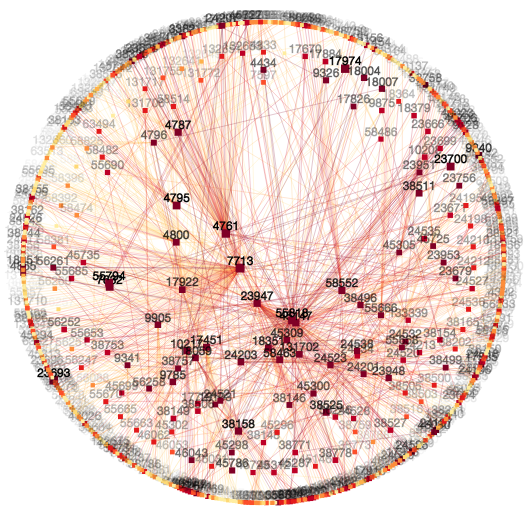 27
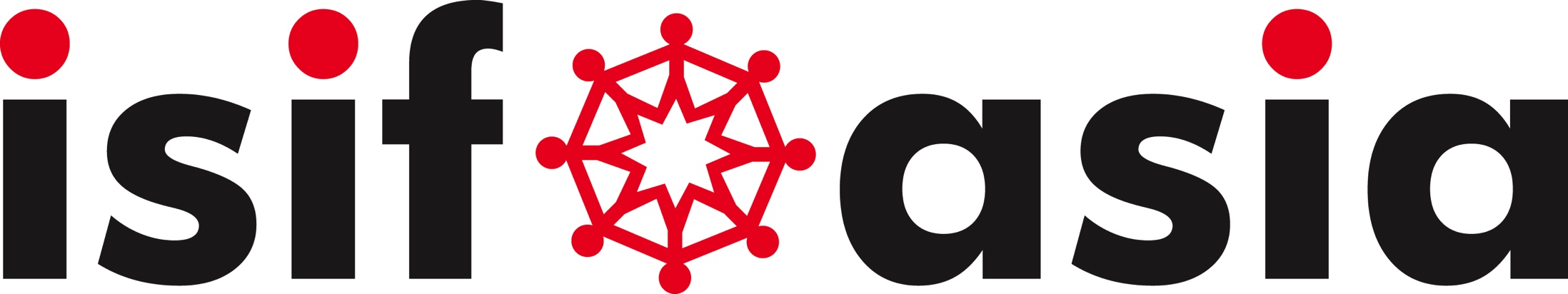 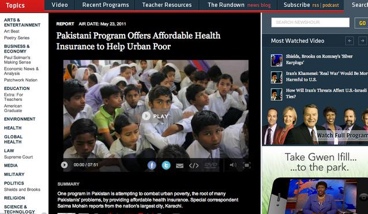 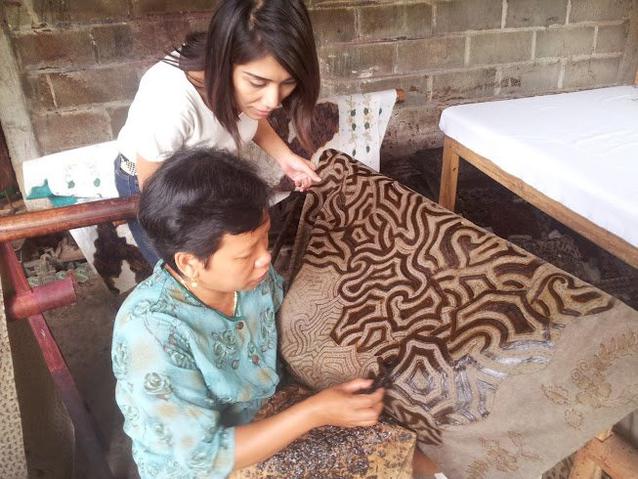 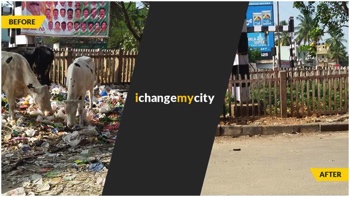 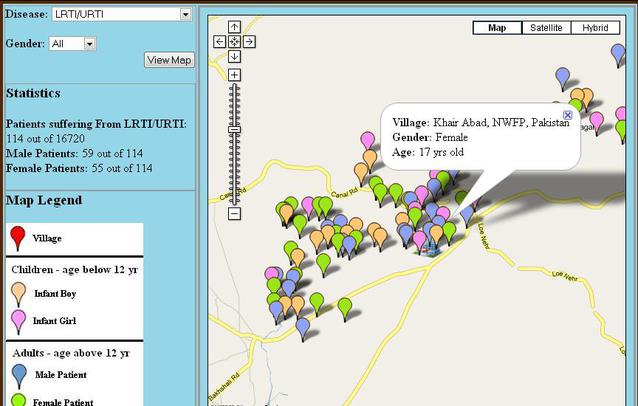 28
Collaborating Globally
Serving
Supporting
Collaborating
29
Global Cooperation
Coordination with RIRs and Internet organizations

Engaging with government agencies and IGOs

Engaging with Law Enforcement agencies and networks

Supporting IANA Stewardship Transition

Internet
Governance
Forum
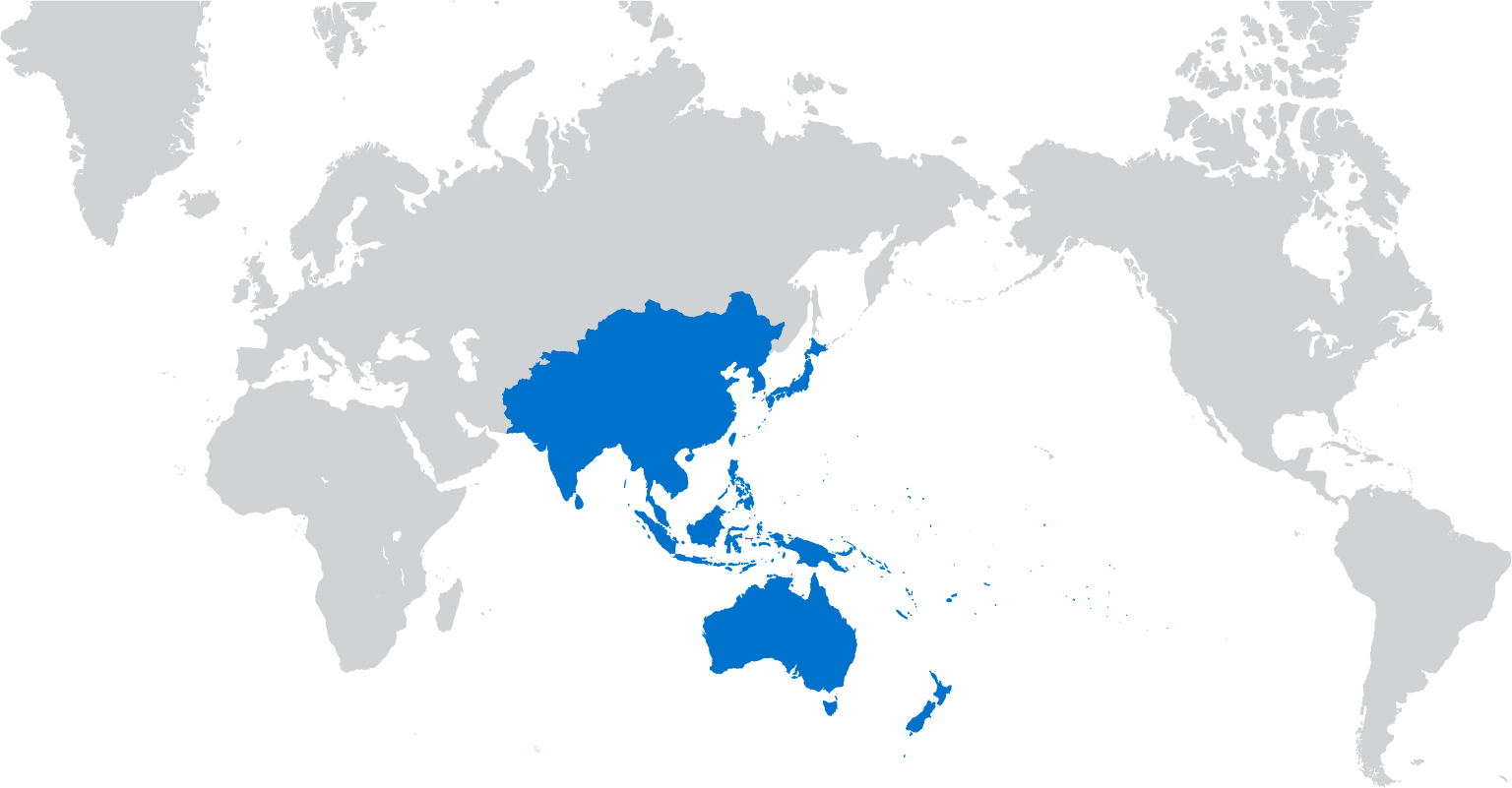 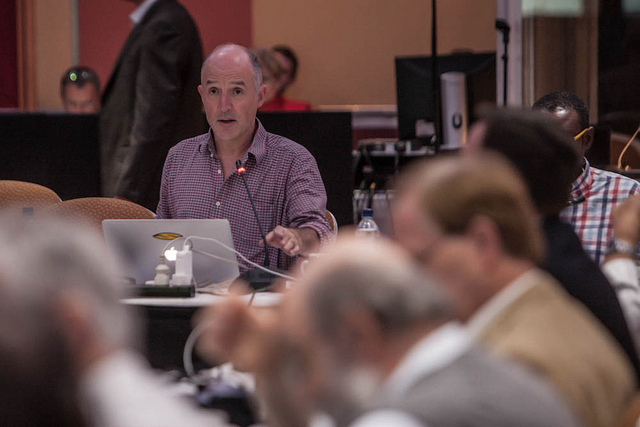 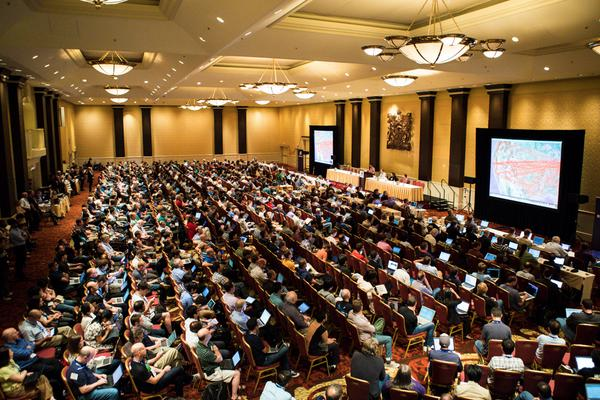 30
IGF & WSIS
10th Internet Governance Forum held this year
Meeting to determine future of IGF to be held 15-16 Dec
Important meeting for governments deciding their future input into Internet affairs
Multilateral vs Multistakeholder
Pacific has a voice!
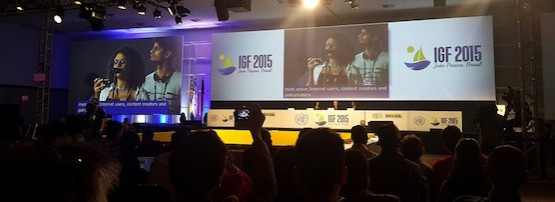 IGF 2015
31
APNIC Activities
Serving
Supporting
Collaborating
32
2015 Activity Plan & Budget
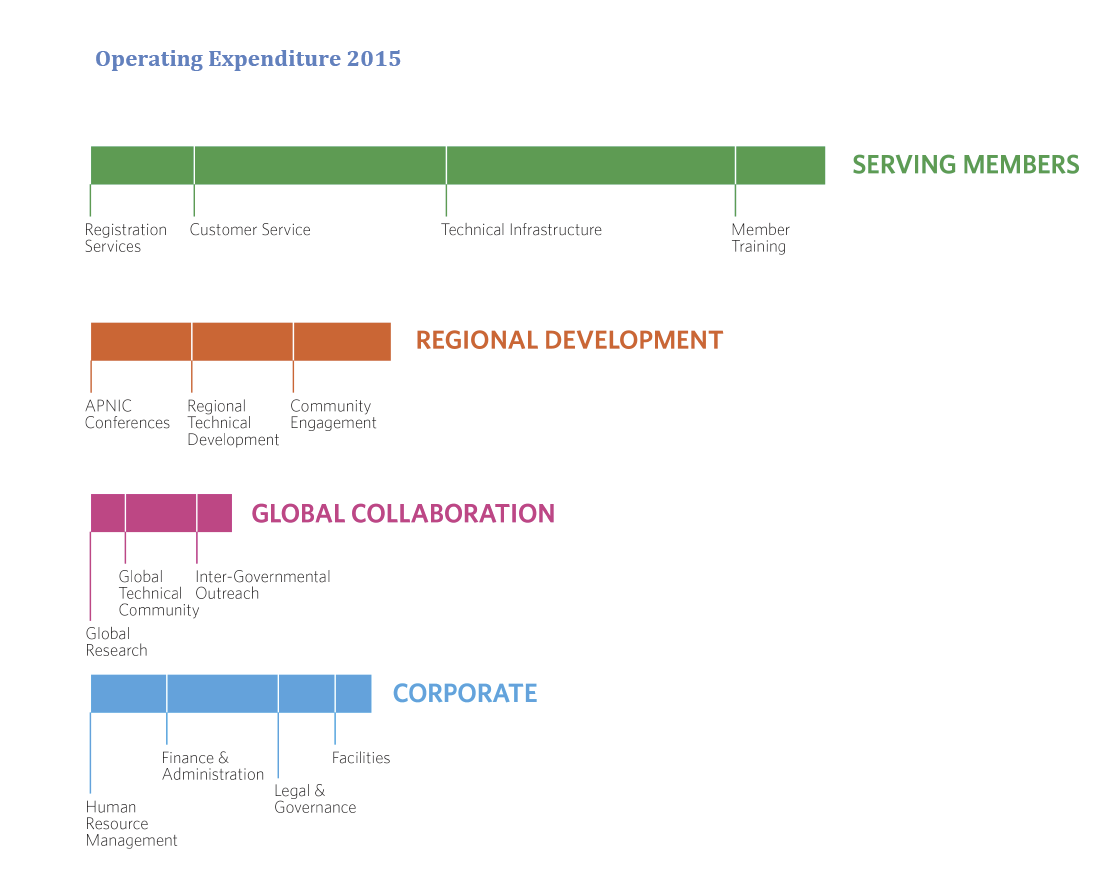 33
Finally…
You’re Invited!
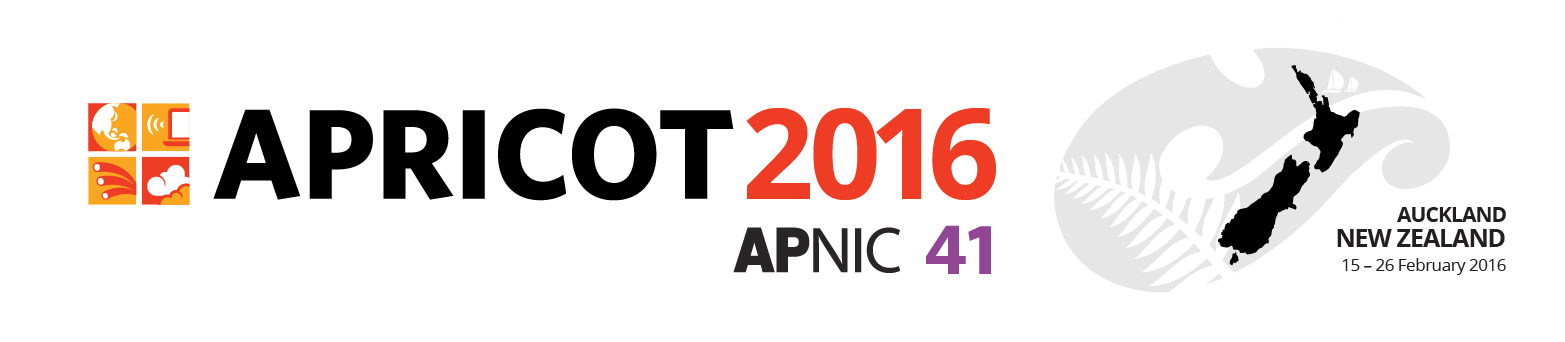 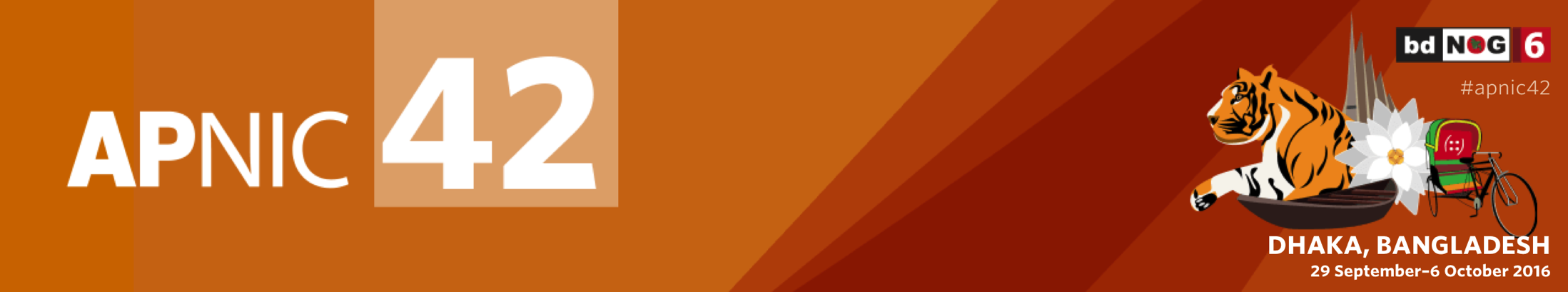 apnic.net/meetings
35
Join the Conversation
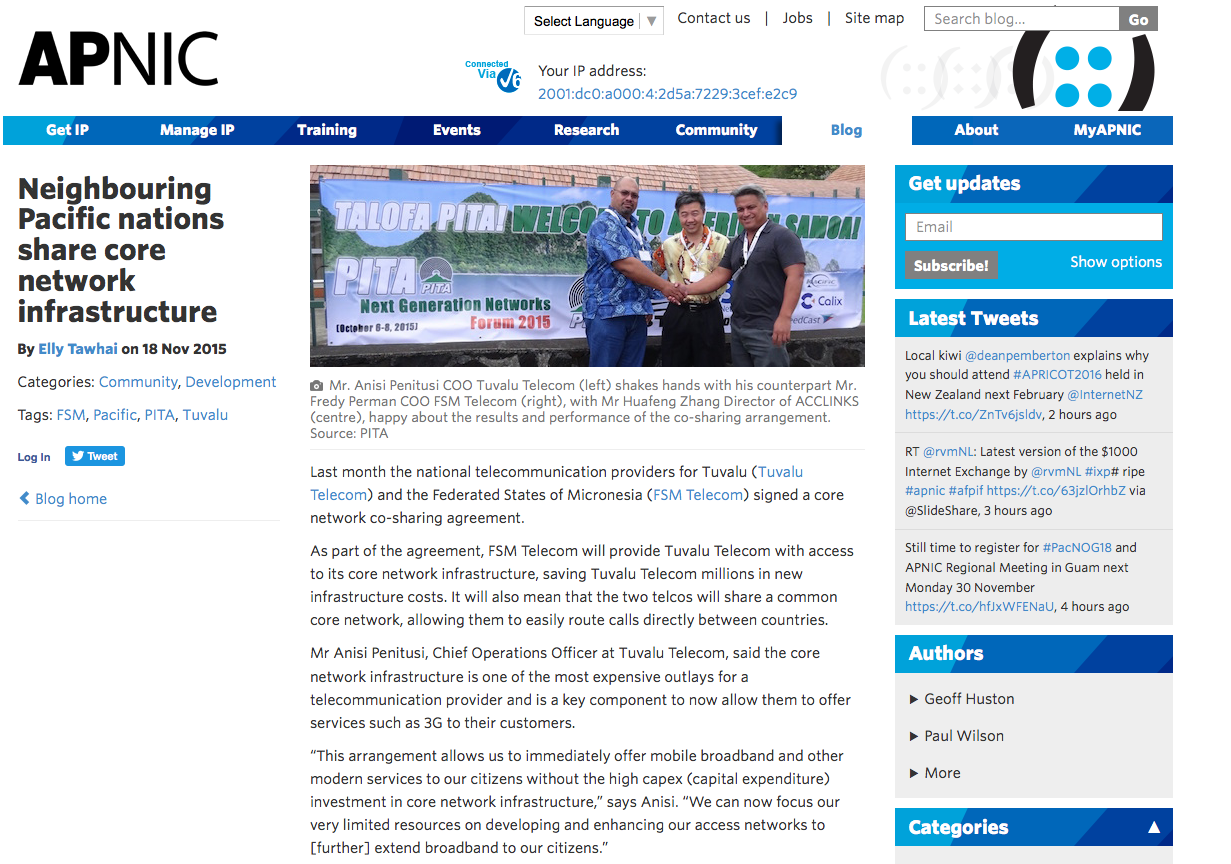 blog.apnic.net
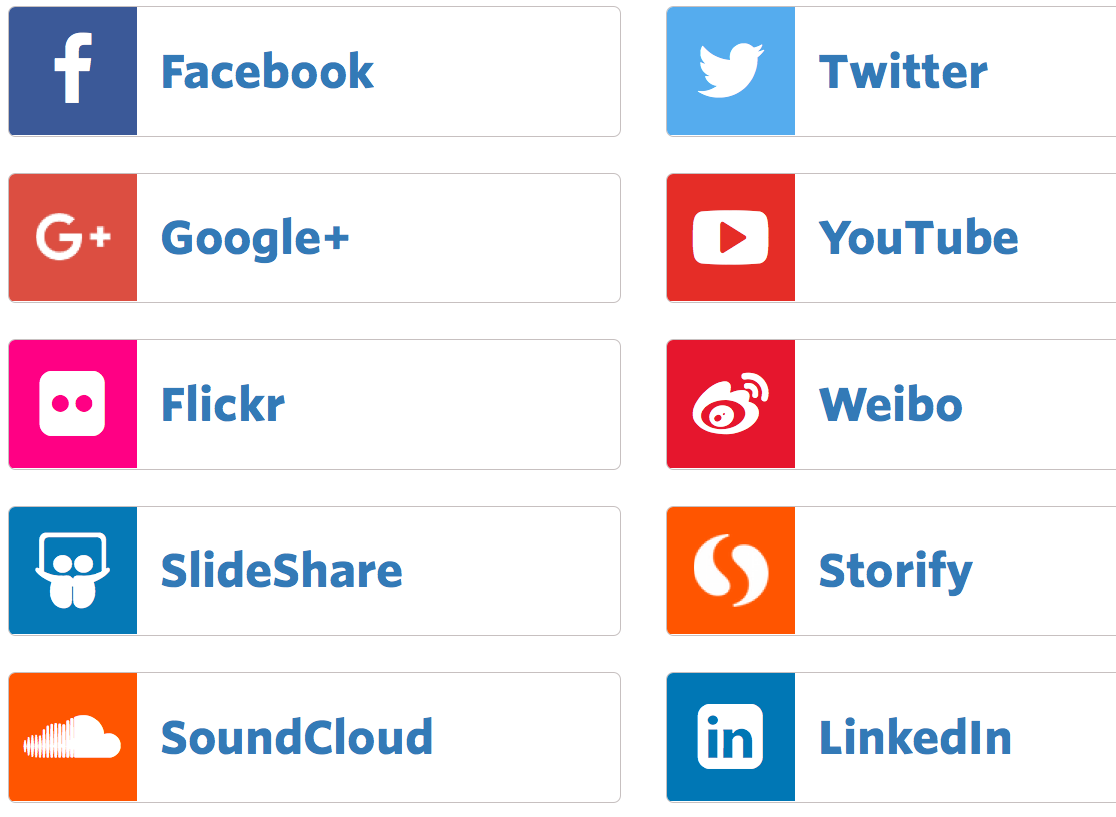 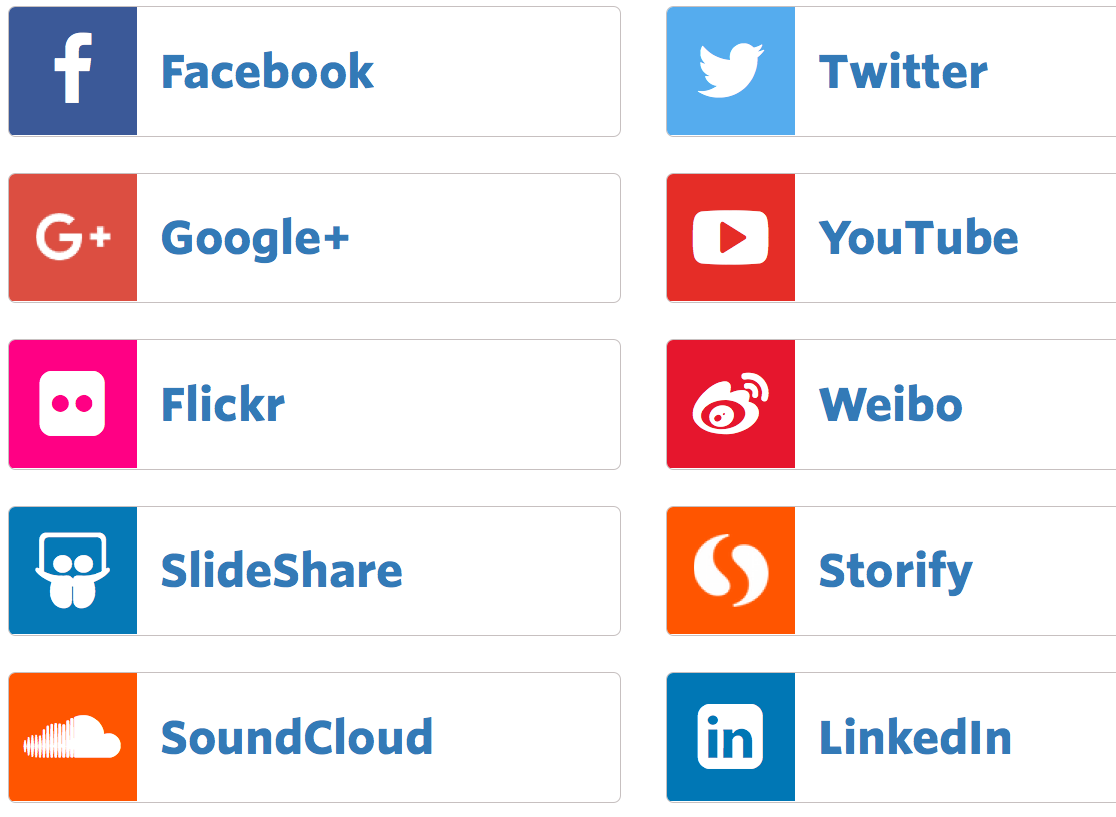 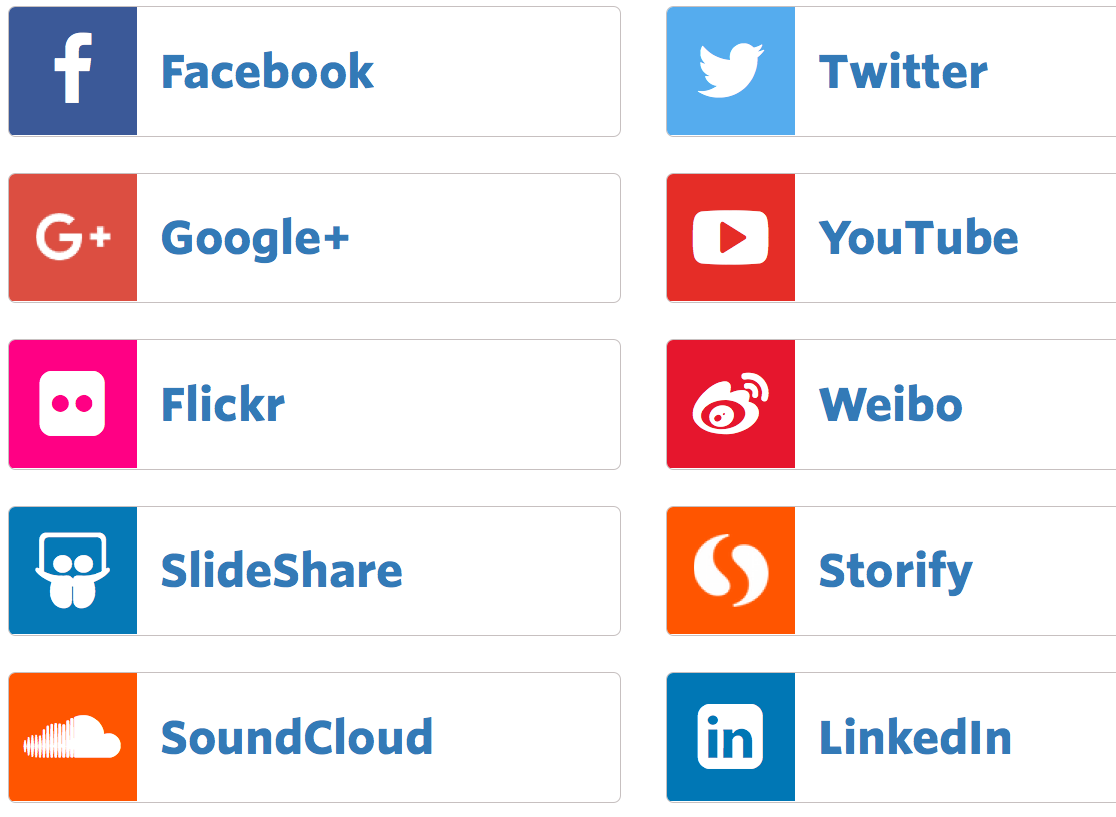 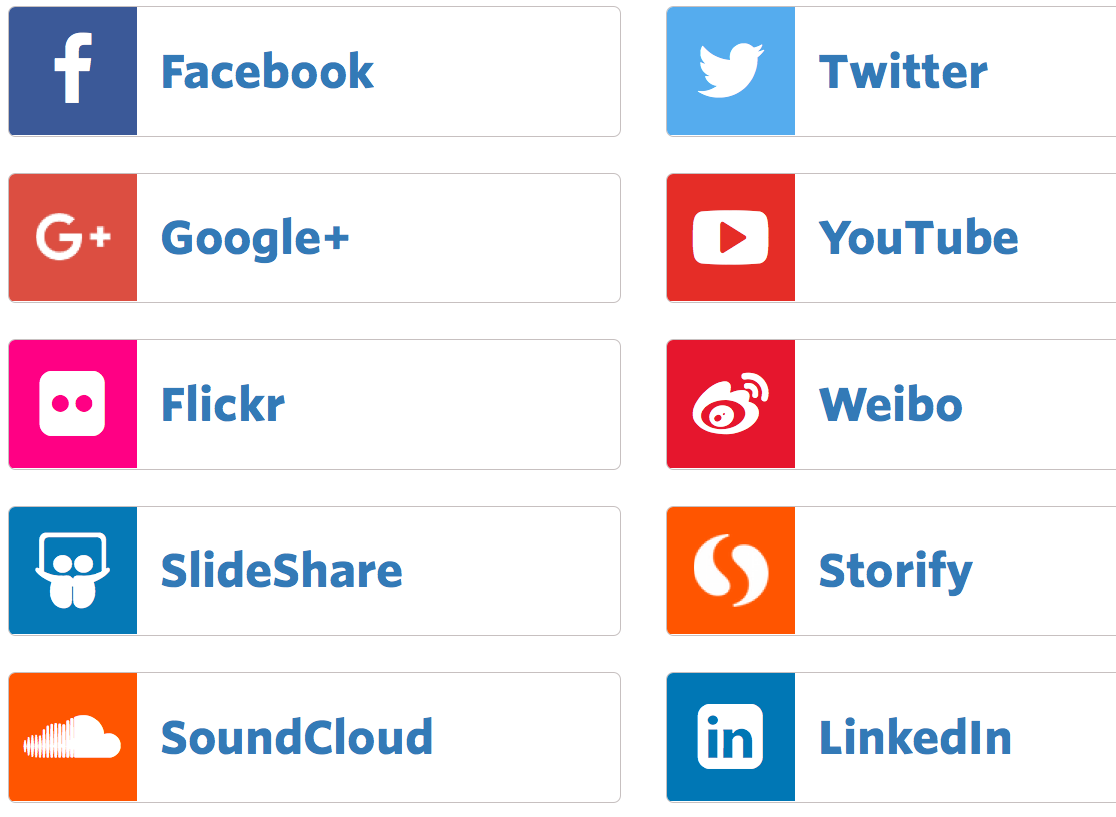 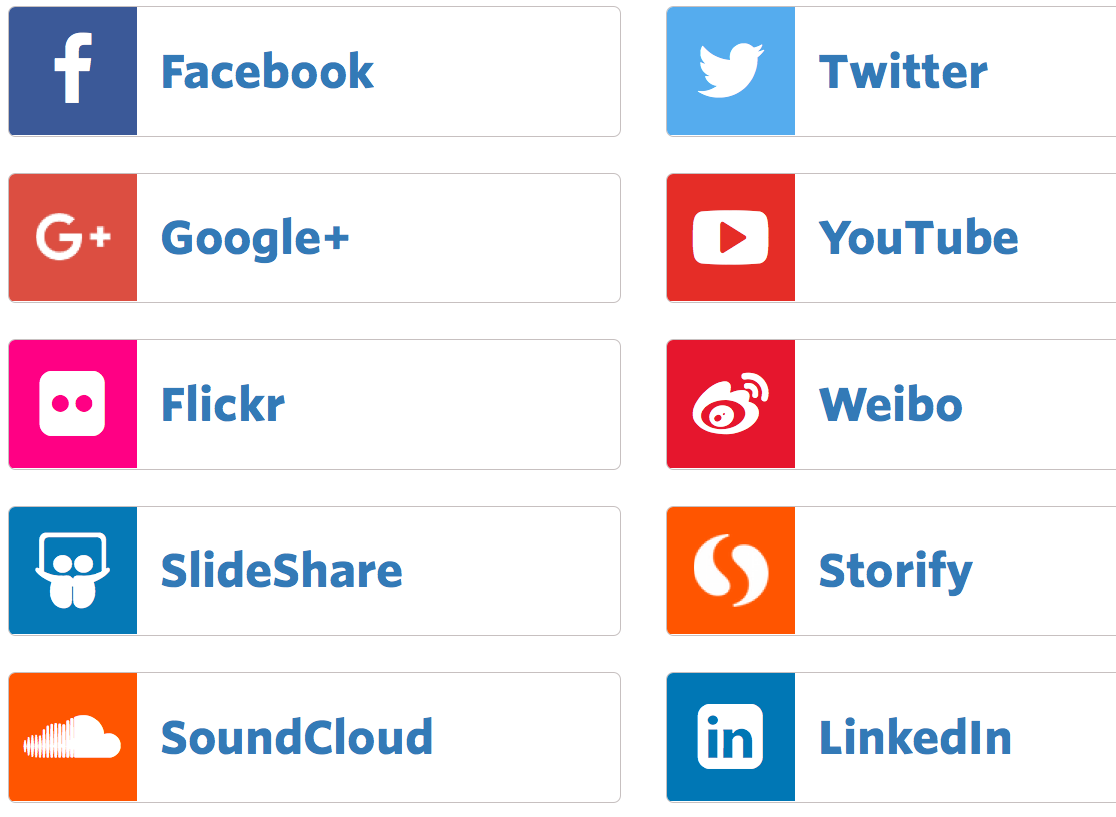 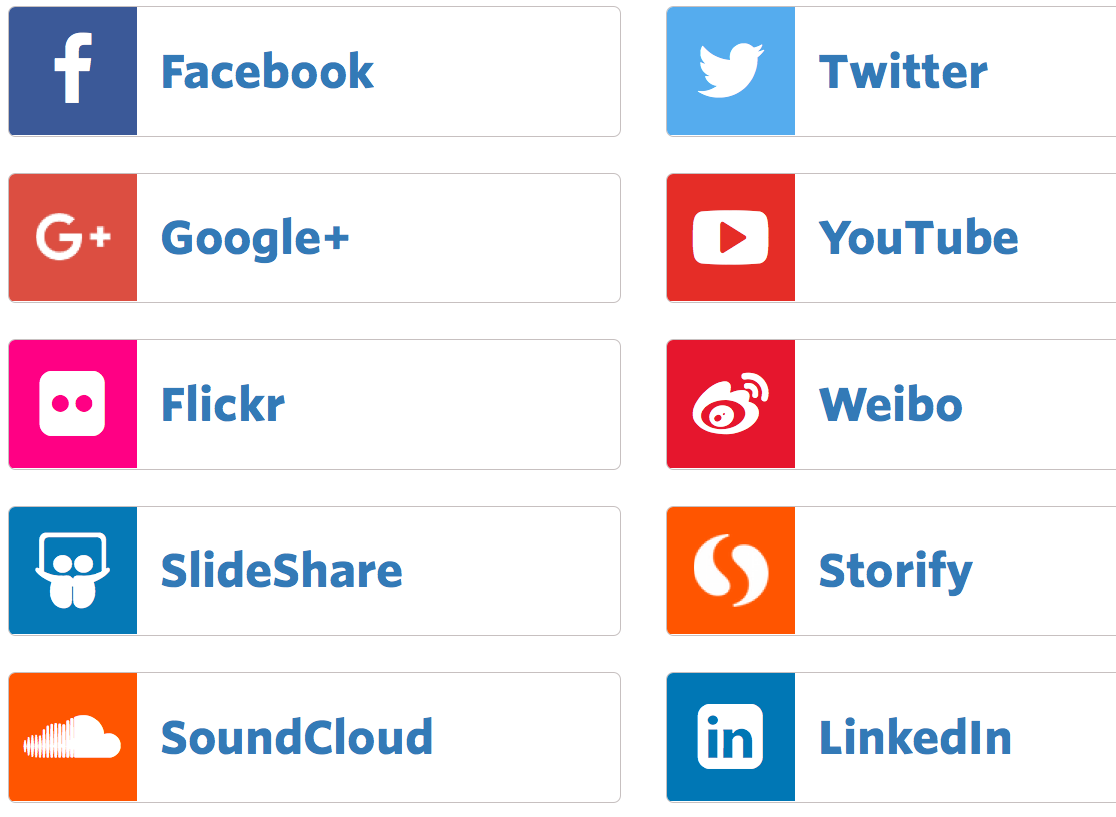 apnic.net/social
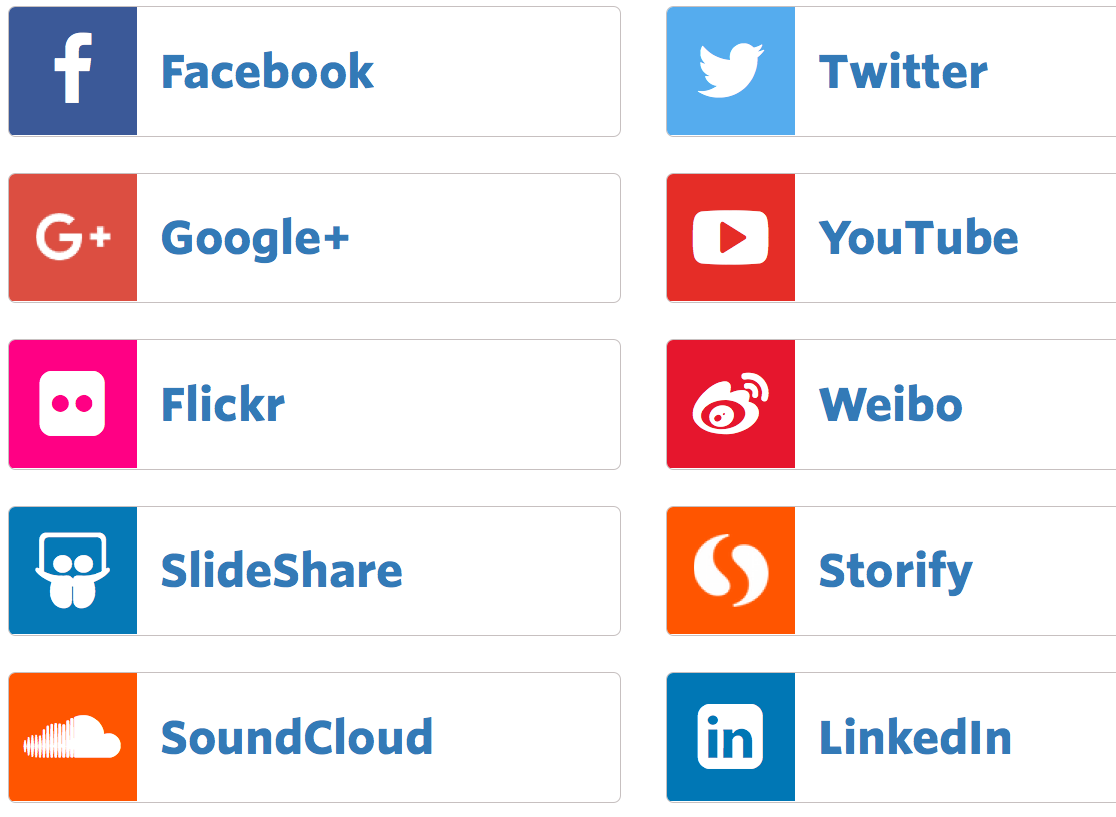 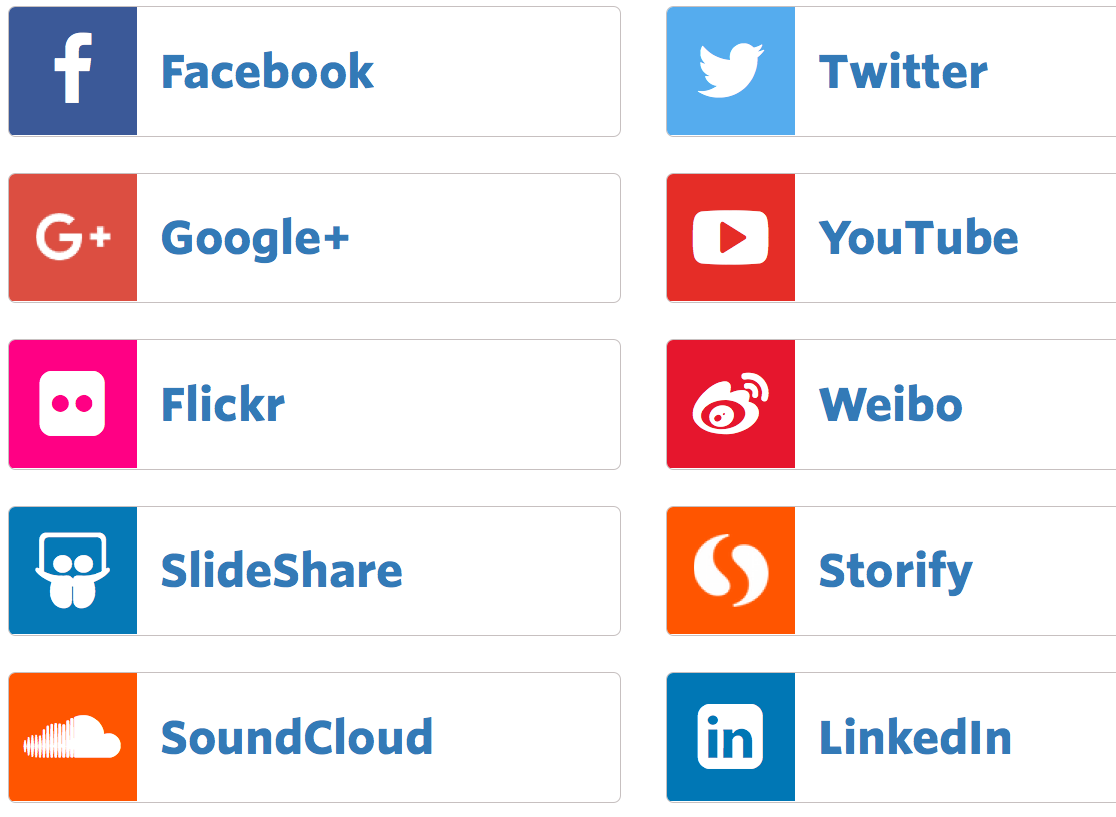 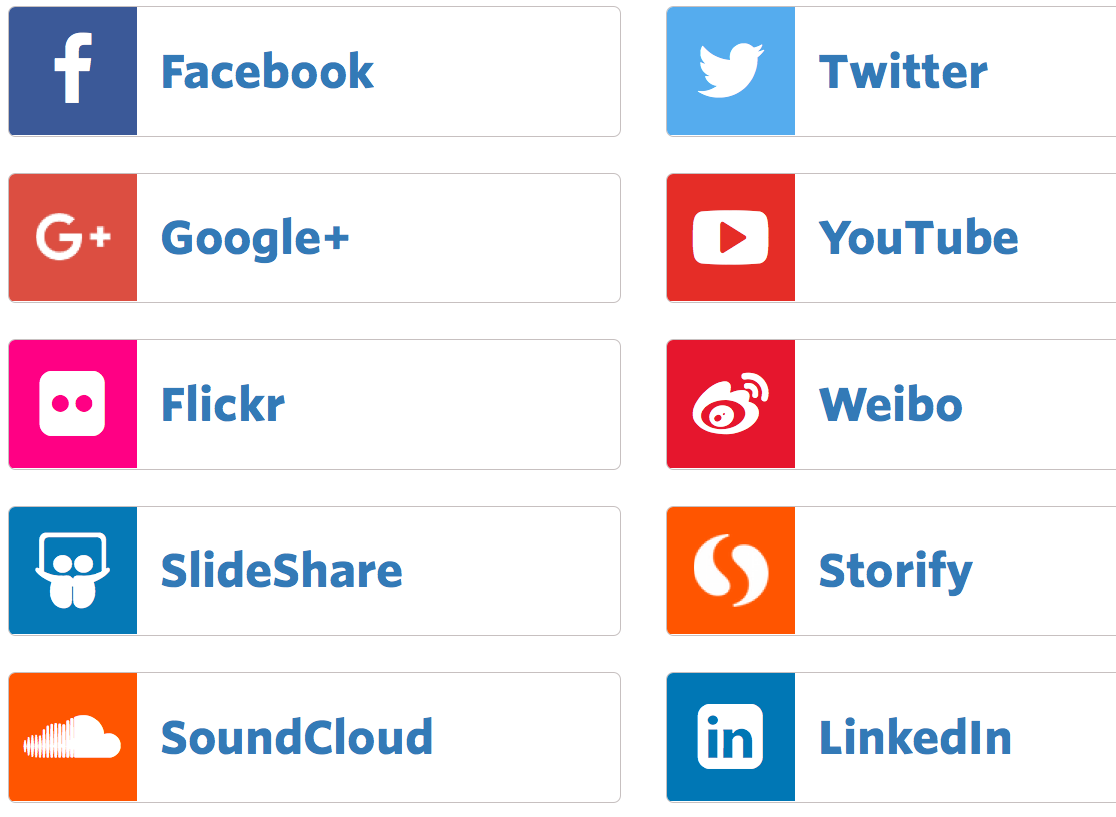 36
Thank you